کارگاه سی و یکمین اجلاس معاونین توسعه مدیریت و منابع
تبریز 17 و18 شهریور ماه 1395
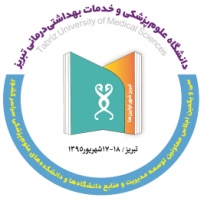 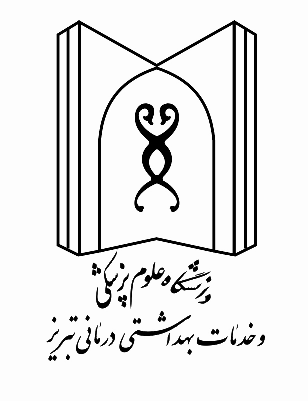 نام کارگاه : 
واگذاری ها
موضوعات مورد بررسی :
	- بررسی چالش های برنامه های واگذاری و برون سپاری مرکز مشارکتهای اقتصادی
	- بررسی چالش ها و ارائه راهکارهای لازم به منظور بازنگری در فرآیند واگذاری ها
معاونین محترم توسعه : 
منطقه4 ( اهواز، لرستان، دزفول و دانشکده های علوم پزشکی مستقر در منطقه )
منطقه10 ( تهران، شهید بهشتی، ایران، بهزیستی و توانبخشی )-  غذا و دارو
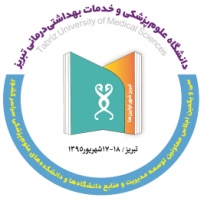 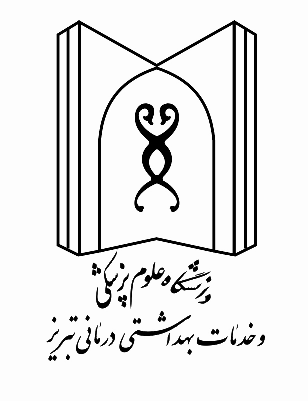 اعضای کارگروه؛ 
معاونین محترم توسعه: 
منطقه4 : اهواز(آقای دکتر حسینی)، لرستان(آقای دکتر خوارزم کیا)، دزفول (آقای دکتر خسرو پناه)، بهبان (آقای مهندس دهقانی)، آبادان (آقای دکتر میرشکاک)، منطقه10: تهران (آقای دکتر توکلی)، شهید بهشتی (آقای دکتر فتحی)، ایران (آقای دکتر مبارکی) ، بهزیستی و توانبخشی (آقای دکتر نجفی پور)-  غذا و دارو (آقای دکتر شهابی مجد) 
جناب آقای  دکتر اسدی؛ نماینده ستاد وزارتخانه
سرکار خانم جعفریان؛ نماینده دانشگاه علوم پزشکی تبریز
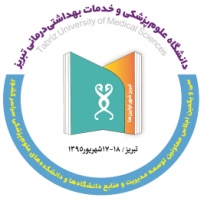 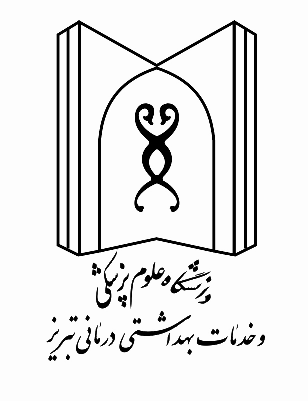 دبیر کارگروه؛ دانشگاه علوم پزشکی ایران (آقای دکتر مبارکی)
مشکلات؛
1) دستورالعمل ابلاغی از سوی سازمان مدیریت در تاریخ 4/7/94 و اصلاحیه آن در تاریخ 5/4/95 مشمول دانشگاه های علوم پزشکی نمی باشد (صرفا دستگاه های موضوع بند ب ماده 1 قانون برگزاری مناقصات مشمول شده اند)
2) ابلاغ این بخشنامه ها به دانشکده ها و ساز و کار پیش بینی شده در آنها دارای شفافیت لازم در اجرای مفاد بخشنامه نمی باشد.
3) ضعف آشنایی واحدهای سازمانی با نوع عملکرد و دستورالعمل های ابلاغی
4) وجود برخی از موانع قانونی در بحث استفاده از مشارکتهای خارجی و شفاف نبودن قوانین بالاسری در حوزه دانشگاه ها
5) نبود دستورالعمل شیوه های اجرایی انواع واگذاری در بحث مشارکتهای اقتصادی
6) ضعف زیرساخت های لازم در دانشگاه ها به منظور جلب مشارکت بخش غیردولتی
7) مشکلات موجود در زمینه بازکردن LC و استفاده از فایننس و دریافت وام و بازپرداخت آنها
8) مشخص نبودن دقیق زمینه های برون سپاری و استفاده از مشارکت های غیردولتی در زمینه فعالیت های دانشگاه ها
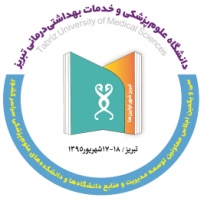 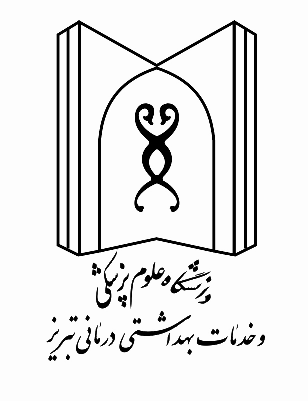 مشکلات؛
9) ضعف وجود دستورالعمل ها و شیوه نامه های مدون به منظور تعیین هزینه منفعت پروژه های قابل واگذاری در دانشگاه ها 
10) ضعف ساختاری و توانمندی در دانشگاه ها در زمینه مباحث اقتصادی
11) عدم تناسب بین میزان سرمایه گذاری و بازگشت سرمایه به دلیل اختلافقیمت تمام شده خدمات در مقایسه با تعرفه های مصوب
12) عدم به روز رسانی قوانین و مقررات موجود در زمینه واگذاری واحدهای درمانی به بخش خصوصی (واگذاری به بخش خصوصی منجر به این می شود که تأمین اجتماعی 2Kحساب نکند)
13) مشکلات قانونی در خصوص واگذاری تمام یا بخشی از یک واحد عملیاتی به کارکنان هیأت علمی یا غیرهیأت علمی علی رغم وجود قانون شرکت های دانش بنیان
14) عدم وجود شیوه نامه قیمت گذاری در حوزه انواع واگذاری به صورت مدون و یکپارچه در سطح کشور
15) ضعف باورهای مربوط به واگذاری و ورود بخش غیردولتی به دانشگاه در یمان مدیران میانی و ارشد دانشگاه 
16) عدم وجود برنامه های کاربردی آموزشی در زمینه توانمندسازی افراد درگیر در فرآیندهای واگذاری در سطح دانشگاه
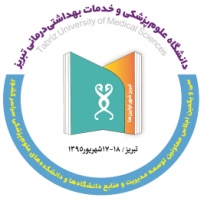 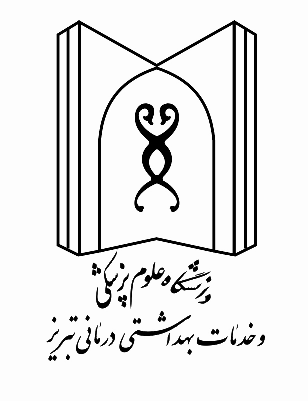 راهکارها؛
1) تدوین شیوه نامه ای دقیق متناسب با شرایط و مقتضیات پروژه های تملک دارایی سرمایه ای در حوزه‌های بهداشتی درمانی و آموزشی از سوی وزارتخانه با هماهنگی دانشگاه های علوم پزشکی کشور و تصویب آنها در هیأت امناء ( مشارکت های اقتصادی و دانشگاه ها )
2) تقویت ساختارهای سازمانی در دانشگاه‌ها در حوزه فعالیت‌های واگذاری و برون‌سپاری و جلب مشارکت‌های اقتصادی ازسوی مرکز توسعه وزاتخانه با هماهنگی دانشگاه ها 
3) تهیه و تنظیم فرم ها و متن قراردادهای مورد نیاز و شیوه‌نامه قیمت گذاری و سایر موارد مورد لزوم به صورت یکپارچه به همراه مثال های عینی و تدوین فرایند یکپارچه برای اجرا در سطح کشور با پیش بینی لازم به منظور توانمندسازی عوامل درگیر در فرایند با هماهنگی دانشگاه ها (مشارکت های اقتصادی+ دانشگاه ها )
4) بازنگری و اصلاح قوانین و مقررات در حوزه وزارتخانه دانشگاه ها و سایر سازمان ها نظیر سازمان های بیمه به منظور عدم ایجاد مشکل در حوزه واحدهای واگذار شده ( امور حقوقی + مشارکتهای بخش اقتصادی + معاونت توسعه)
5) تبیین دقیق و شفاف گردش کار پروسه های مربوط به برون سپاری یا استفاده از مشارکت های اقتصادی بخش غیردولتی در دانشگاه ها و وزارتخانه ( امور مشارکت های اقتصادی + مرکز توسعه ) 
6) هماهنگی لازم با مبادی ذیربط  در خصوص پیش بینی ضمانت های لازم برای استفاده از سرمایه های خراجی یا داخلی و رفع موانع موجود در زمینه بازکردن LC و استفاده از فایننس ( امور مشارکت + بین‌الملل )
7) طراحی نرم افزار لازم در زمینه تهیه طرح توجیه اقتصادی پروژه های قابل واگذاری ( مرکز توسعه)